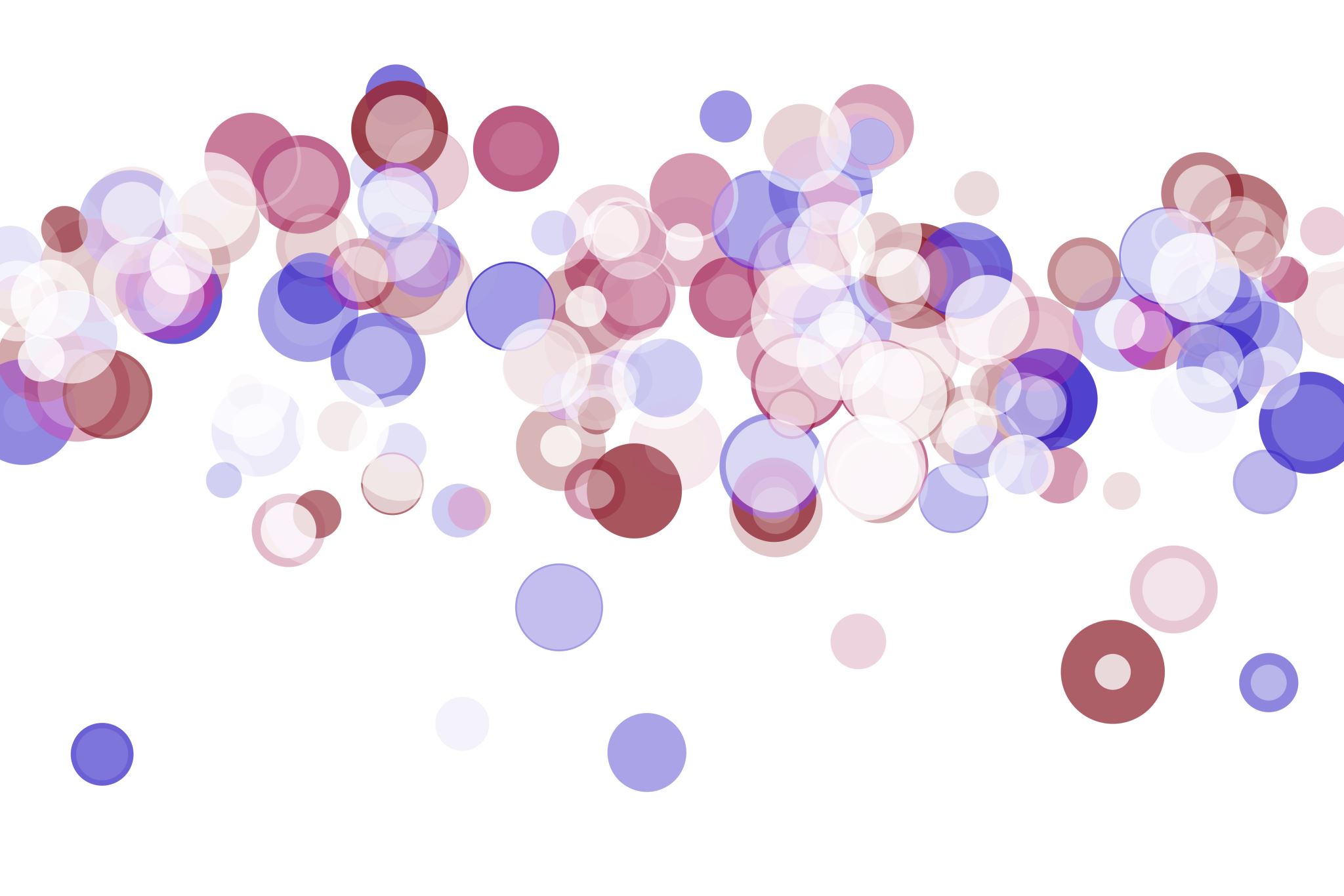 ΣΠΙΤΙ ΓΙΑ ΠΕΝΤΕ	Λότη Πέτροβιτς-Ανδρουτσοπούλου
Εργασία
Κουβαρά Αναστασία
Α1,2ο  Γυμνάσιο Νάξου
Εκδόσεις Πατάκη
Η πρώτη έκδοση έγινε στην Αθήνα τον Μάρτιο 1987 και  μετά ανατυπώθηκε αρκετές φορές.
Εξώφυλλο
Ηρωες
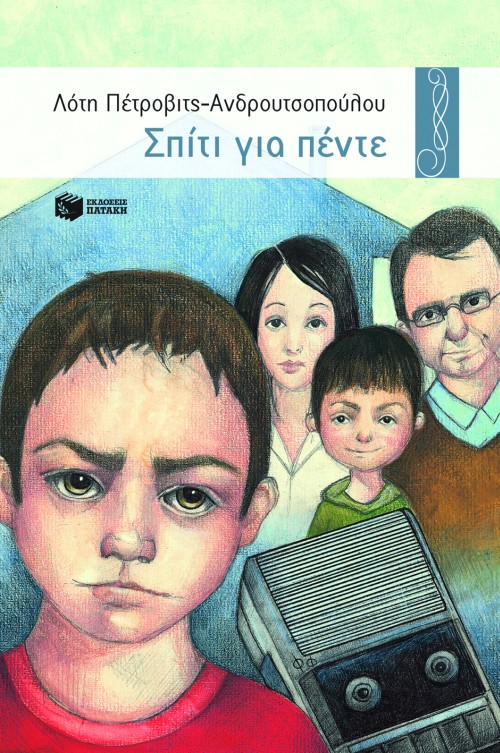 Φίλιππος
Άρης
Άννα
Η γλυκιά μαμά του Φίλιππου  προσπαθεί με την υπομονή της να κρατήσει τις ισορροπίες στην καινούρια οικογένεια που δημιουργήθηκε.
	Αγαπάει και τα δυο παιδιά το ίδιο και προσπαθεί να λύσει τις διαφορές τους .
Ορέστης
Αρχικά , ο αφηγητής ήταν ο Φίλιππος. Έπειτα, πήρε και ο Άρης έναν φιλομετρητή και άρχισε και αυτός να αφηγείται την ιστορία του.
ΑΦΗΓΗΤΗΣ
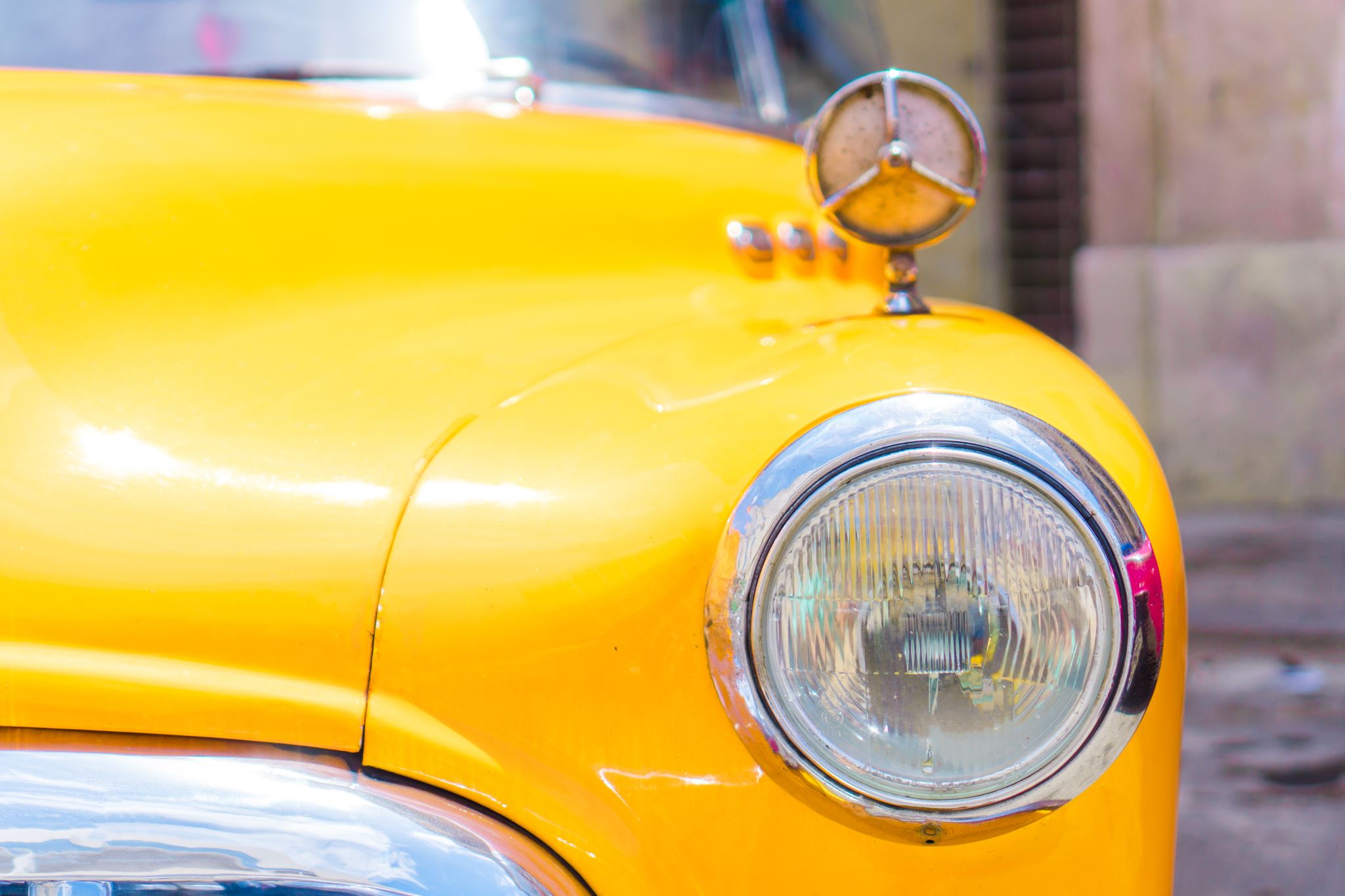 ΤΟΠΟΣ ΚΑΙ ΧΡΟΝΟΣ ΤΗΣ ΙΣΤΟΡΙΑΣ
ΘΕΜΑ ΤΟΥ ΕΡΓΟΥ
Το θέμα του έργου αυτού είνει το πόσο εύκολα μπορούν να αλλάξουν οι σχέσεις των ανθρώπων όταν σμίγουν δύο οικογένειες.
ΠΕΡΙΛΗΨΗ
Μια ασυνήθιστη οικογένεια μετακομίζει σε σπίτι κάπως μεγαλύτερο απ’ ό,τι χρειάζεται, αλλά με νοίκι χαμηλό. Είναι ένα σπίτι για πέντε, όχι για τέσσερα που είναι τα μέλη της οικογένειας, δηλαδή ο δωδεκάχρονος Φίλιππος, η μητέρα του η Άννα, χωρισμένη με τον πατέρα του, ο Ορέστης, με τον οποίο η Άννα παντρεύτηκε πρόσφατα, και ο γιος του Ορέστη, ο δεκάχρονος Άρης, που η μητέρα του πέθανε όταν ήταν μωρό.
        Ο Φίλιππος είναι ευχαριστημένος με το νέο σπίτι, αλλά δυσαρεστημένος που θα πρέπει από δω κι εμπρός να ζει μαζί με τον Άρη, ένα σκέτο θηρίο. Προβλέπει δυσκολίες. Και πραγματικά οι μικροκαβγάδες δεν αργούν ν’ αρχίσουν. Ο μικρός θαυμάζει τον Φίλιππο, τον μιμείται, προσπαθεί να τραβήξει την προσοχή του, αλλά ό,τι κάνει έχει αντίθετο αποτέλεσμα και δημιουργούνται κωμικοτραγικές καταστάσεις. Μπερδεύεται στα πόδια του, σκαλίζει τα πράγματά του και τον εκνευρίζει, ιδίως με την επιμονή του να τον θεωρεί και να τον λέει «αδερφό του» στους φίλους τους. Η Άννα παίρνει το μέρος του μικρού κι αυτό εξαγριώνει ακόμα περισσότερο τον Φίλιππο. Τελικά περισσότερο τον υποστηρίζει ο Ορέστης. Τα πράγματα περιπλέκονται όταν τα δυο παιδιά μαθαίνουν ότι η Άννα σε λίγους μήνες περιμένει μωρό – το πέμπτο μέλος της οικογένειας.
        Για όλα όσα τον απασχολούν, ο Φίλιππος θέλει να μιλήσει σε κάποιον. Και αποφασίζει να «κρατήσει» ένα προφορικό ημερολόγιο. Εκμυστηρεύεται λοιπόν τα όσα συμβαίνουν, όσα σκέφτεται και όσα τραβάει με το «θηρίο» σ’ ένα μικρό μαγνητόφωνο, που τ’ ονομάζει Φιλοκτήτη. Σύντομα τον μιμείται ο μικρός κι αρχίζει κι αυτός ένα «προφορικό» ημερολόγιο μ’ ένα μαγνητοφωνάκι που το λέει Φίφη.
       Τα δυο αυτά μαγνητοφωνάκια θα γίνουν αφορμή για έναν μεγάλο καβγά. Η κρίση που θα ξεσπάσει θα έχει απρόβλεπτες και σοβαρές συνέπειες, όμως τελικά θα γίνει αιτία να ξεκαθαρίσει η ατμόσφαιρα…
Η ΚΡΙΤΙΚΗ ΜΑΣ
Το βιβλίο ‘Σπίτι για πέντε’ μου φάνηκε πολύ ενδιαφέρον, γιατί μου άρεσε πολύ το θέμα του. Εκείνο που κάνει το βιβλίο πιο ενδιαφέρον όμως δεν ήταν μόνο το θέμα του , αλλά και η γραφή του. Ήταν γεμάτο κωμικά επεισόδια αλλά και κάποιες τραγικές στιγμές , που ζωντάνεψαν τους χαρακτήρες. Μου άρεσε πολύ επίσης , η γλώσσα που χρησιμοποιήθηκε. Ήταν απλή , κατανοητή για κάθε ηλικία και ευχάριστη γιατί είναι η γλώσσα που μιλάμε χωρίς υπερβολές και δύσκολες εκφράσεις . Μου έκανε το διάβασμα ευκολότερο . Θεωρώ ότι το συγκεκριμένο βιβλίο βοήθησε πολύ να αντλήσω περισσότερες πληροφορίες για την θεματολογία του. Υπάρχουν τρυφερότητα, προβληματισμός, αισιοδοξία ,ψυχολογική κάλυψη ,χιούμορ, συναισθηματική φόρτιση, επίσης υπάρχει σχετική πλοκή και η ανάλογη αγωνία. Υπάρχουν όλα , σε δόσεις. Το βιβλίο μπορεί να κερδίσει τον αναγνώστη , διότι η συγγραφέας γνωρίζει τα μέσα που επέλεξε , για να πετύχει αυτούς τους στόχους .